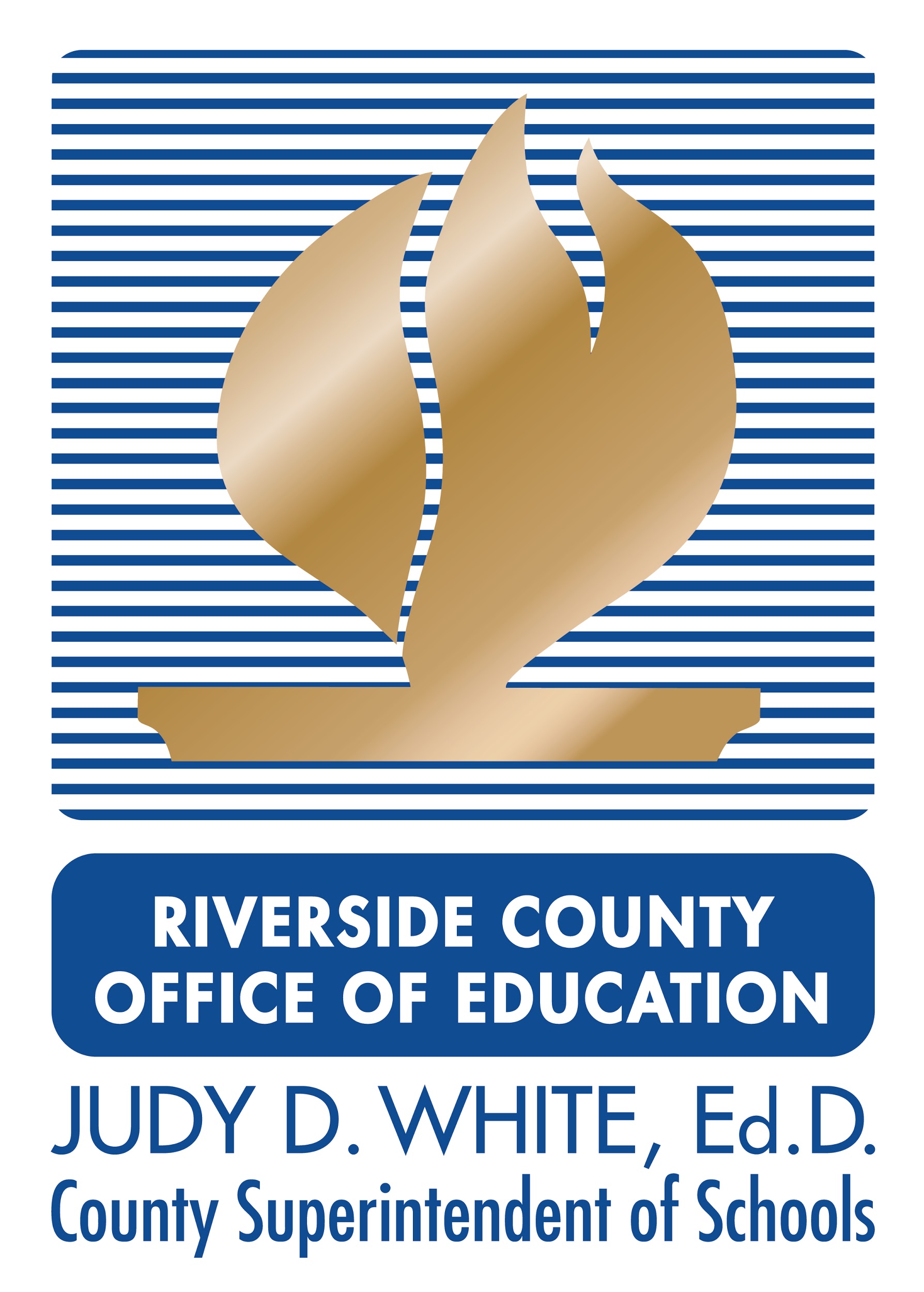 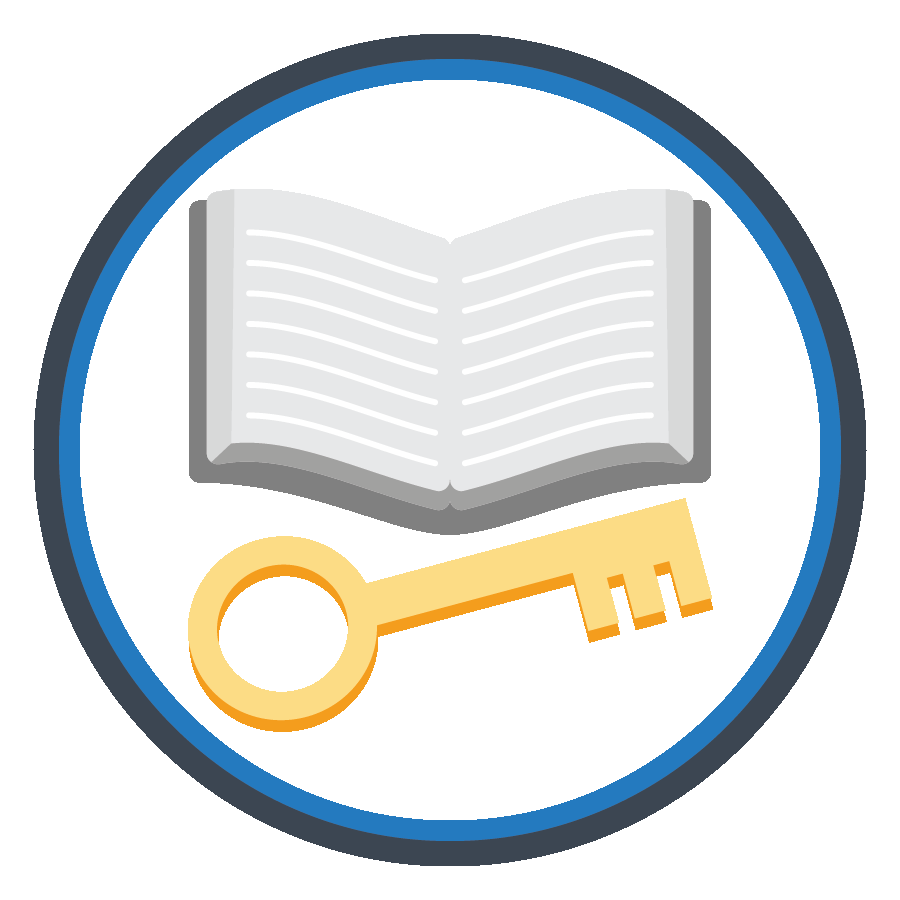 Master Schedule 
“Plans are nothing; planning is everything.” 
~Dwight D. Eisenhower
Access to courses of rigor is a primary driver to improve graduation rates. Secondary drivers include A-G Transcripts Analysis, the Course Selection Process, Courses of Rigor, and Master Schedule Design.

Master Schedule:The design of the Master Schedule is of paramount importance when it comes to providing students access to the courses necessary to be college and career ready.
WHY: 

“The master schedule is to a school what grading policies are to teachers and classrooms. It reveals the true beliefs, attitudes, values, and priorities of the school. The school’s master schedule is like looking at an MRI of the inner workings of a school. It is the window to the soul of the school.”
 - National Association of Secondary School Principals

As a strategist organizes and deploys resources to accomplish an objective, school leadership teams build a school’s master schedule to optimize student access to courses of rigor. High performing schools place a high priority on building and delivering a master schedule that is student centered. The master schedule design is guided by the belief and supported by the practice that students will have access to rigorous courses with built in supports to maximise student success. Ultimately, the design of the master schedule impacts graduation rates by ensuring student schedules place them on a path to successfully complete their graduation requirements and prepares them for post-secondary life.
Definitions of important words: 

Master Schedule
A successful master schedule reflects the vision and direction of key stakeholders, including parents, teachers, administrators, district leaders, counselors and members of the Board of Education. The master schedule balances student needs within District staffing allocation. It provided students access to the right combination of courses, including: standard-aligned core courses, intervention, rigorous courses, and A-G electives.

Master Schedule Process
Step 1: Reflect and analyze priorities and goal
Reflections: 
Based on your reflections and staff input: 
What about your schedule is working well? Not working well? 
What does the master schedule need to accomplish for your students and teachers?
Step 2: New Information gathering: 
Gather data on student needs
Explore different schedule options
Gather input from yourstaff
Facilities Constraints
Step 3: Build the Master Schedule 
Collaborative process with Master Schedule Team 
Master Schedule Considerations: 
Current/historical Master Schedule structure
Student Information System structure 
Counseling Calendar for Course Selection
Course Selection Process, including forms.
AP/IB/DE/CTE/Athletics/JROTC/Activities student recruitment timelines and processes
Staffing – FTE numbers and specific credentials
Teacher experience and assignment preference
Physical classroom space
Contract Language with respect to class size, transfer,  and assignment
Step 4: Post Build Reflection
Review answers/reflections from Step 1 and debrief
What specifically are we trying to change?

Did the Master Schedule process met the Team’s vision and needs? Why or Why not?
Is the Master Schedule aligned to the District and Site Goals? Why? Or Why not?
What is the student experience/voice of the student in regards to their schedule?
How many students are placed in intervention/enrichment courses based on multiple measures?
RESOURCES: 

Master Schedules translating values into action
Sample Counselor Calendar